Муниципальное бюджетное дошкольное образовательное учреждение        Детский сад № 21
Проект ко Дню материв средней группе
«Моя мамочка родная»
Воспитатель: Бекоева А.К.
2022 г.
г. Владикавказ
Проект  "Моя Мамочка Родная !"
Продолжительность проекта:               
краткосрочныйтс14. 11–25.11. 2022 г)
Вид  проекта: . познавательный, речевой, творческий, продуктивный.
Участники проекта:                                            дети, воспитатели, родители.
Возраст детей: 4-5 лет.
Актуальность: 

Воспитание доброжелательного отношения к маме, уважение к старшему поколению, воспитывать уважение к семейным традициям и ценностям.
Развитие нравственных ценностей у детей пятого года жизни - естественный и верный путь духовно-нравственного воспитания. Дети учатся проявлять нравственные чувства: доброту, отзывчивость, бережное отношение и внимание друг к другу и родителям (маме).
Наш проект - прекрасный повод поразмышлять о роли матери и семьи в жизни каждого человека. Об уважении и почитании матерей, желании помогать и заботиться о них.
Цели проекта.
 
·        Познакомить детей с еще одним праздником - «День мамы».
·        Углубить знания детей о культуре и традициях семейных взаимоотношений. Приобщить детей к духовно-нравственным ценностям, сформировать  элементарное представлений о роли матери в жизни каждого человека,
·        Воспитывать любовь и уважение к маме, желание доставлять радость  близкому родному человеку,воспитание осознанного, глубоко нравственного отношения к ней.
Задачи проекта:
Сформировать представление детей о роли мамы в их жизни, через раскрытие образа  матери в поэзии, в живописи, музыке, художественной литературе.
Развивать коммуникативные навыки у детей, способствовать развитию речи через выразительное чтение стихов, составление рассказа о маме.
Развивать творческие способности детей, через пение, танцы; художественную деятельность – создание поделок, рисунков.
Способствовать формированию уважительного отношения к своим близким. Воспитывать доброе, заботливое отношение к маме.
Способствовать созданию положительных эмоциональных переживаний детей и родителей от совместных мероприятий.
Способствовать углублению детско –родительских отношений, социального партнерства между педагогами и родителями.
Платье для мамы
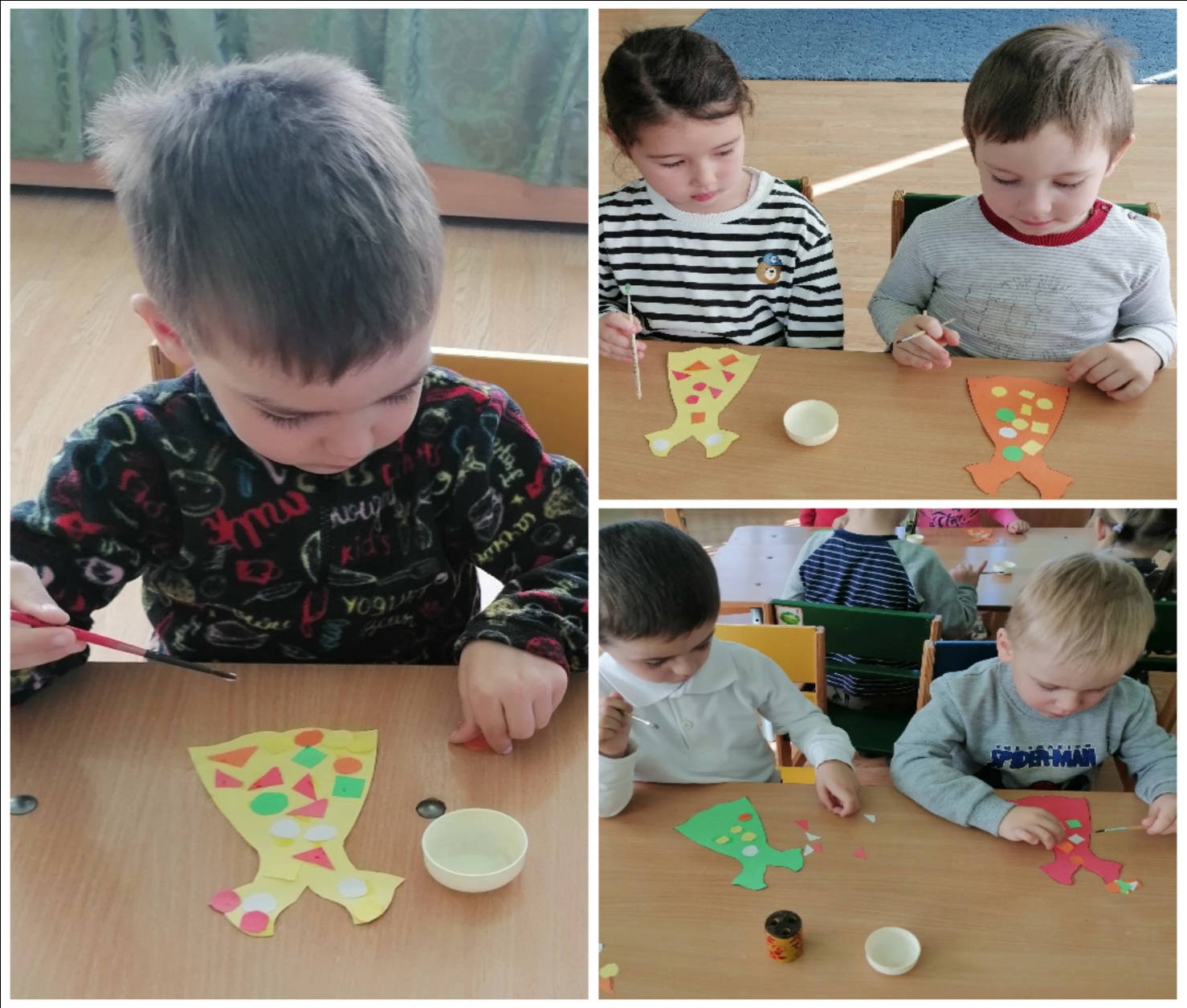 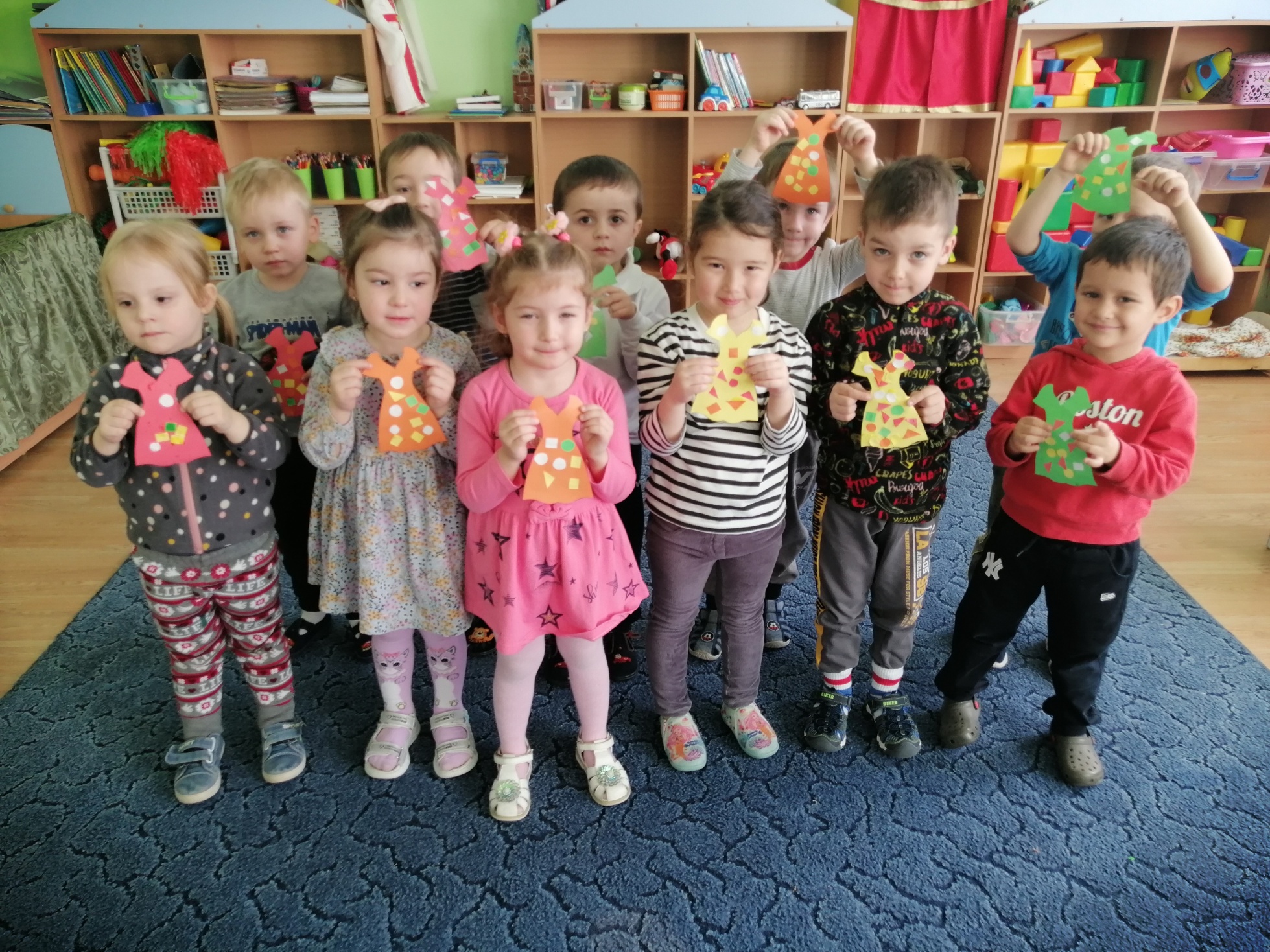 Цветок для мамы
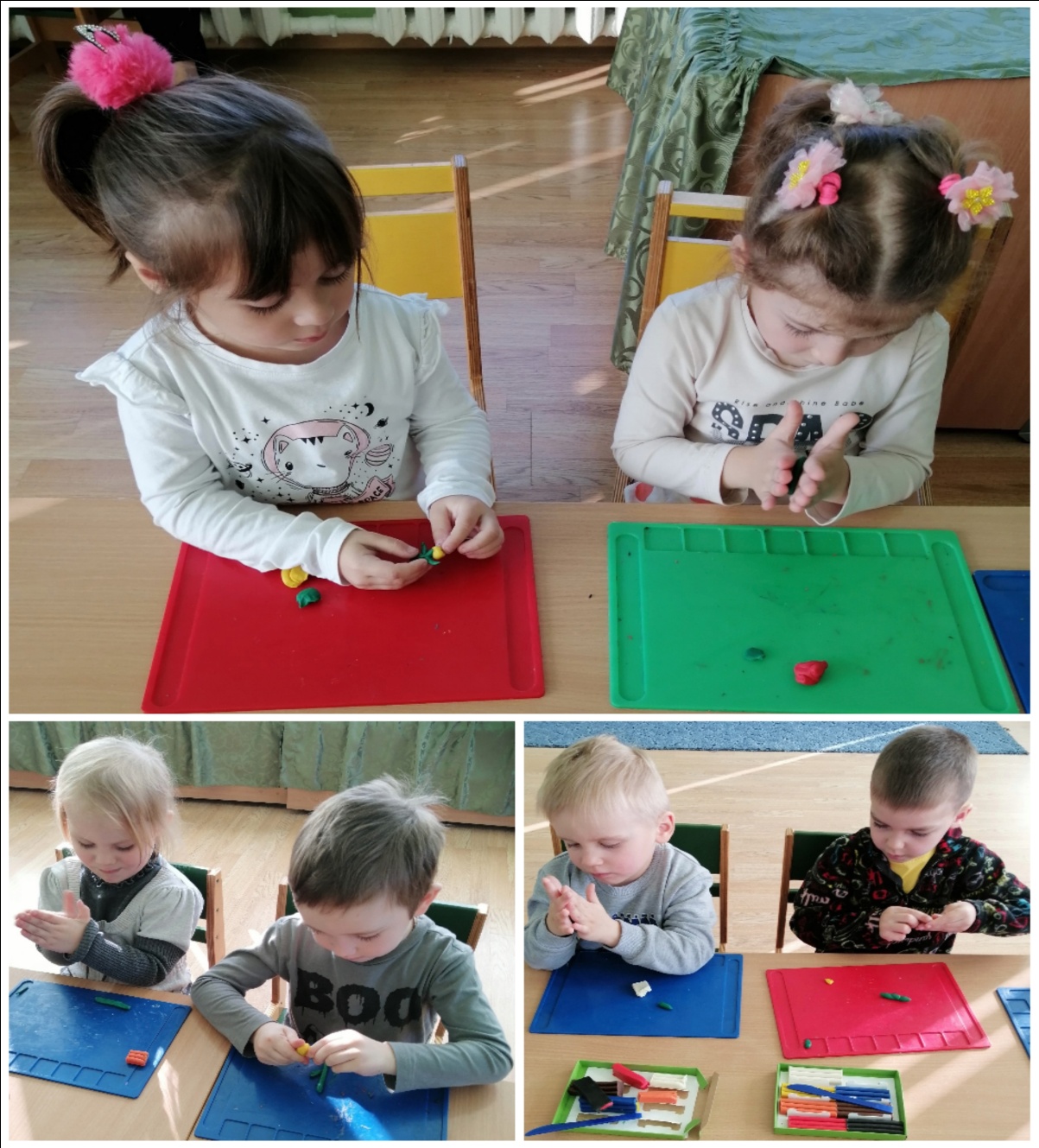 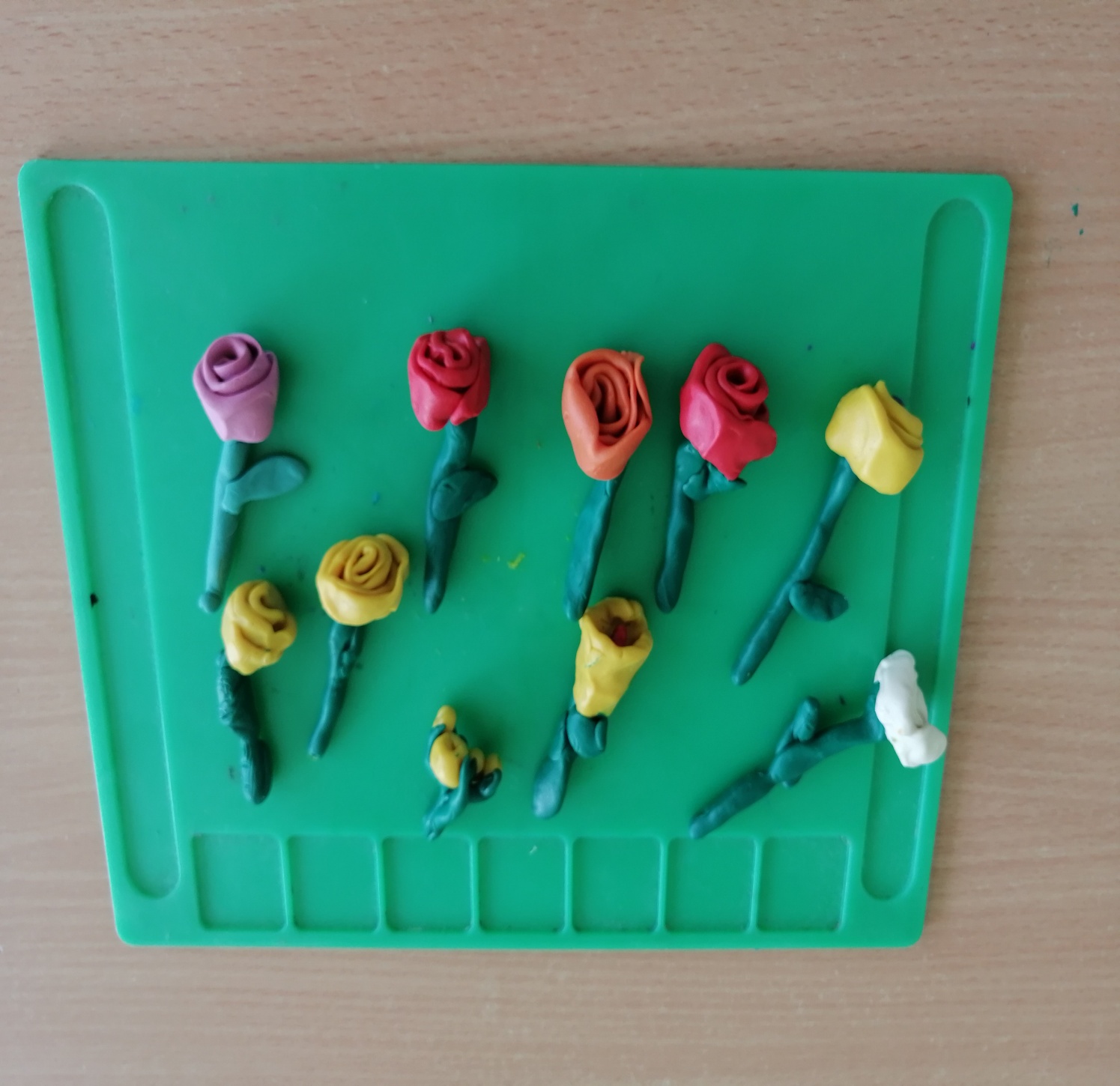 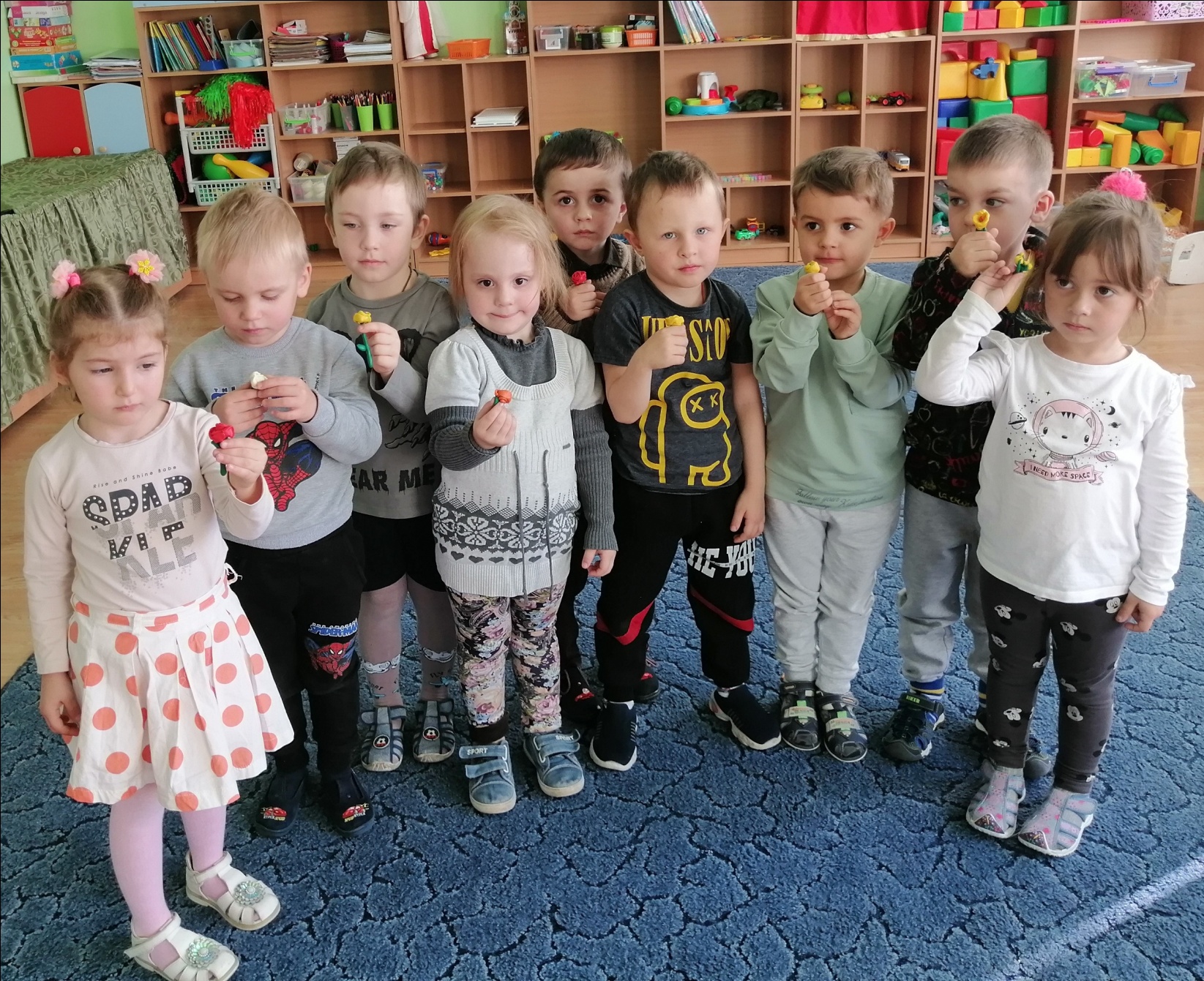 Подарок для мамы
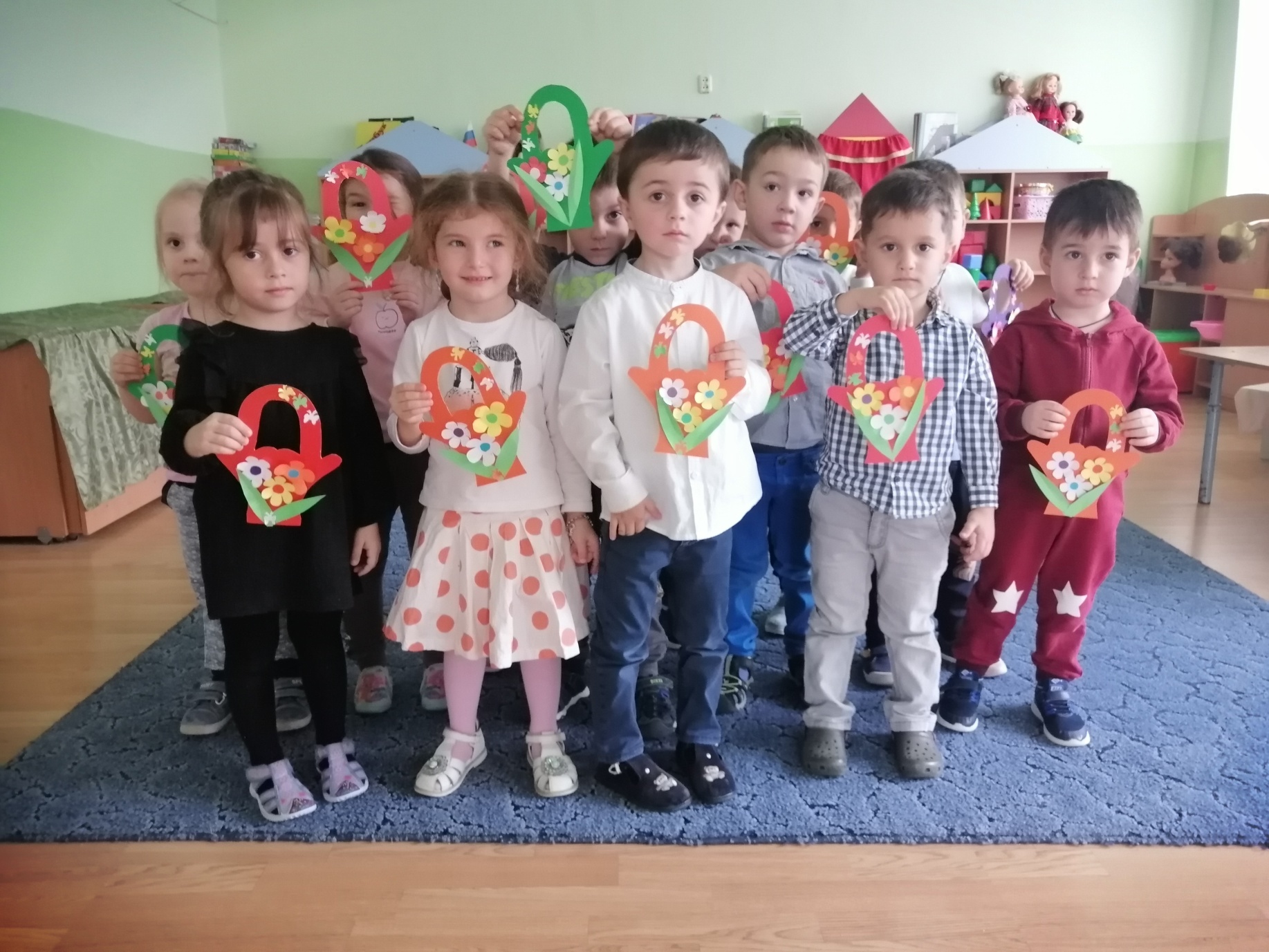 Ваза с цветами для мамы
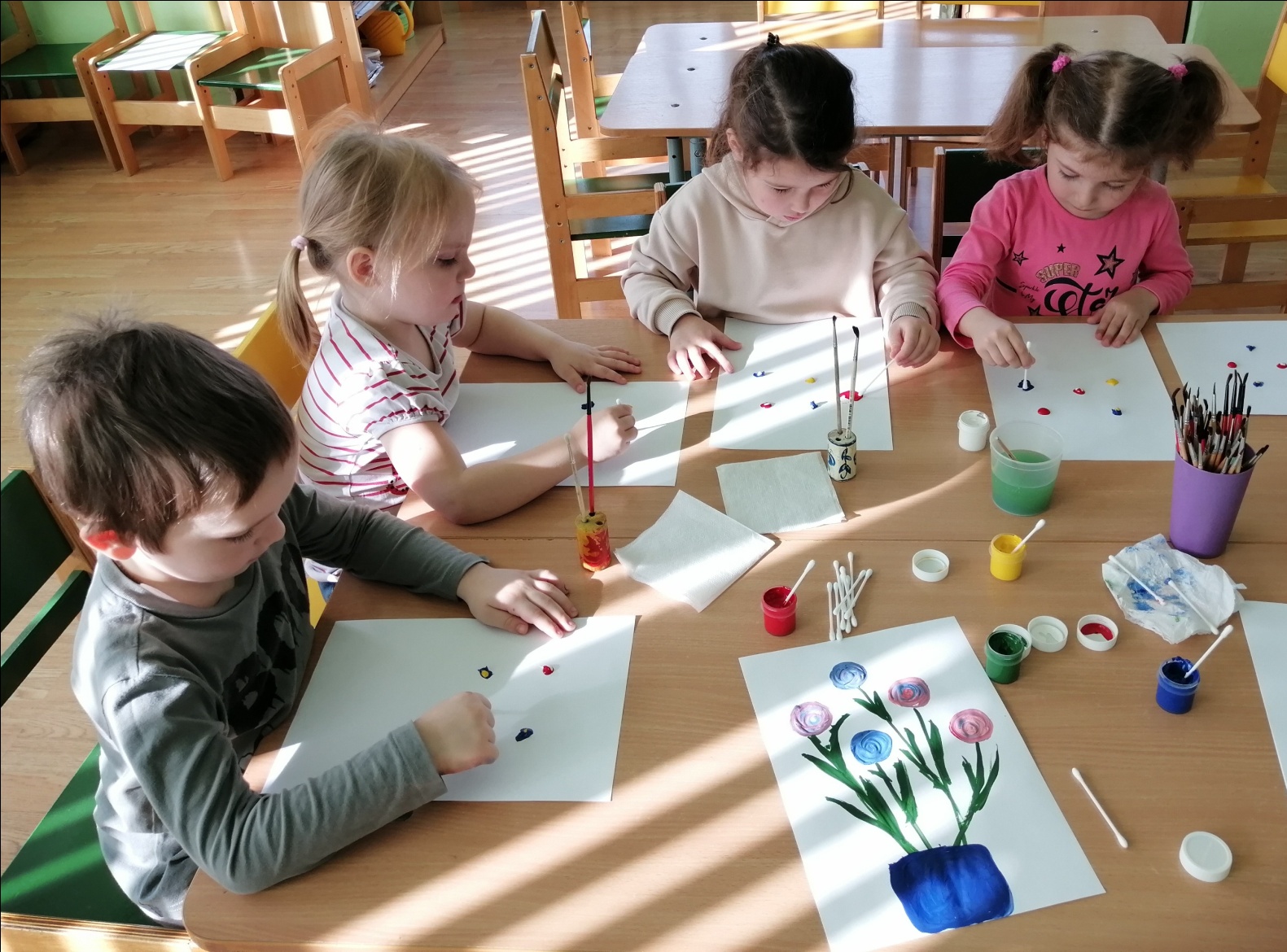 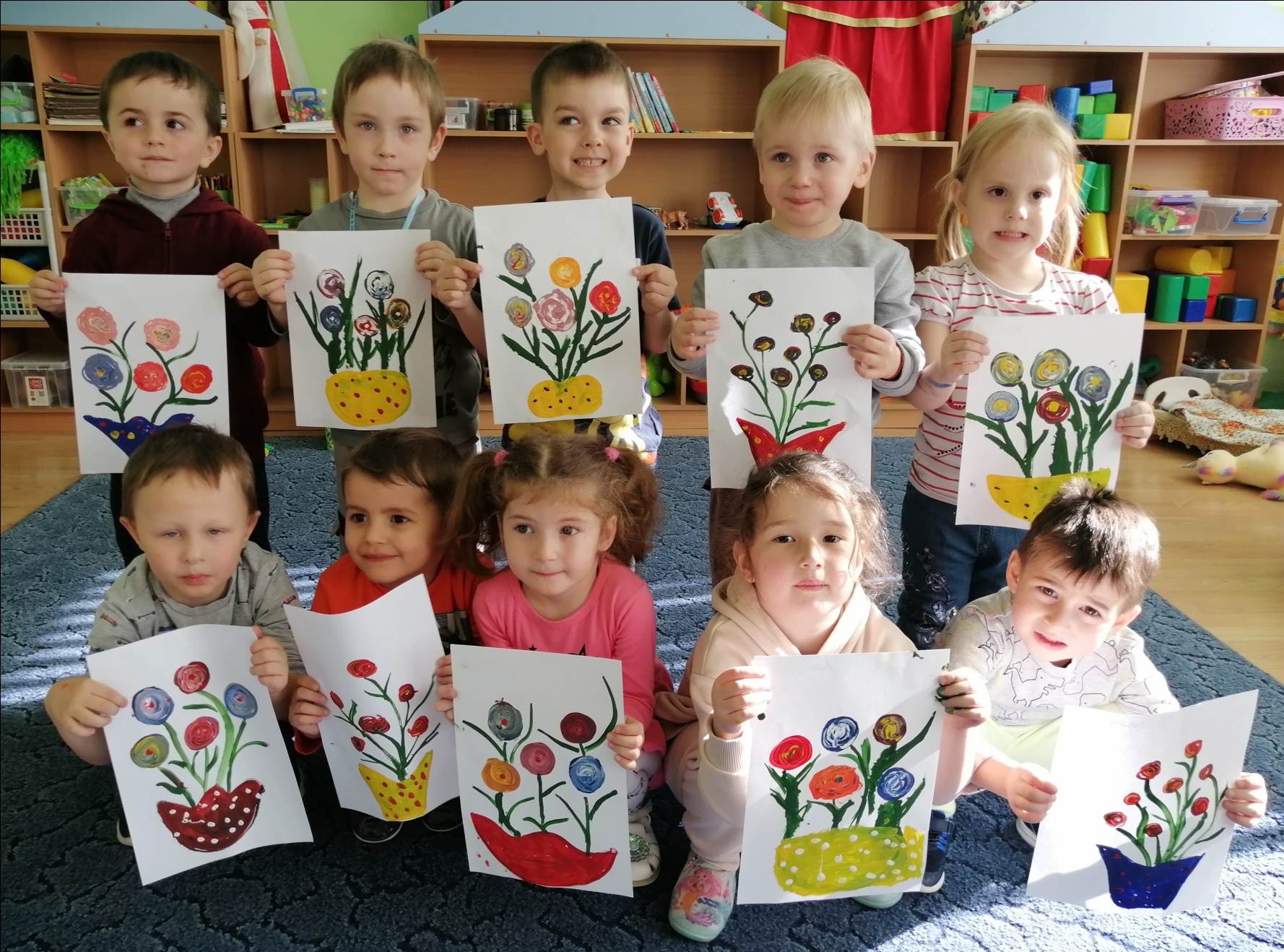 Выставка «Портрет моей мамы»
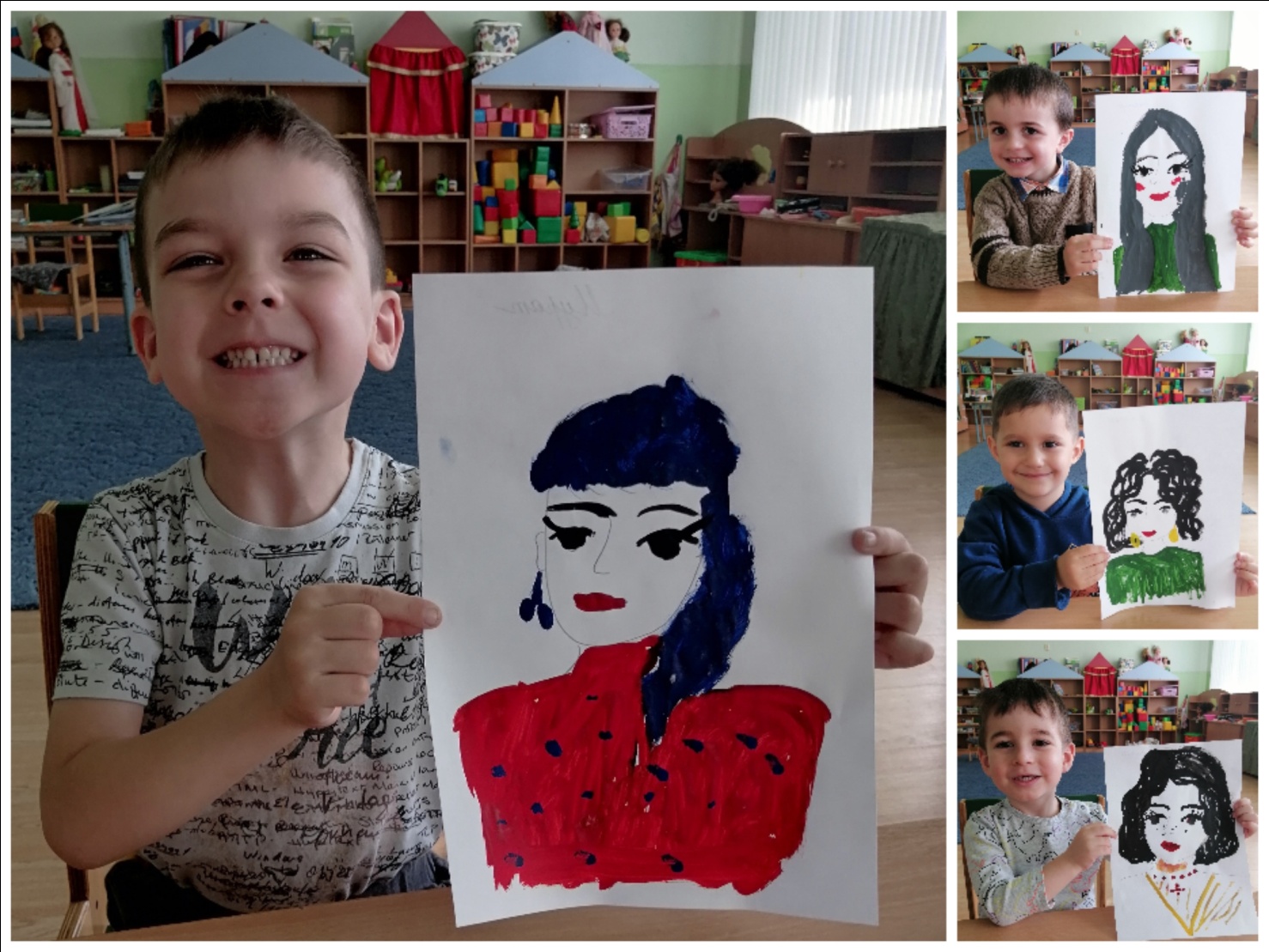 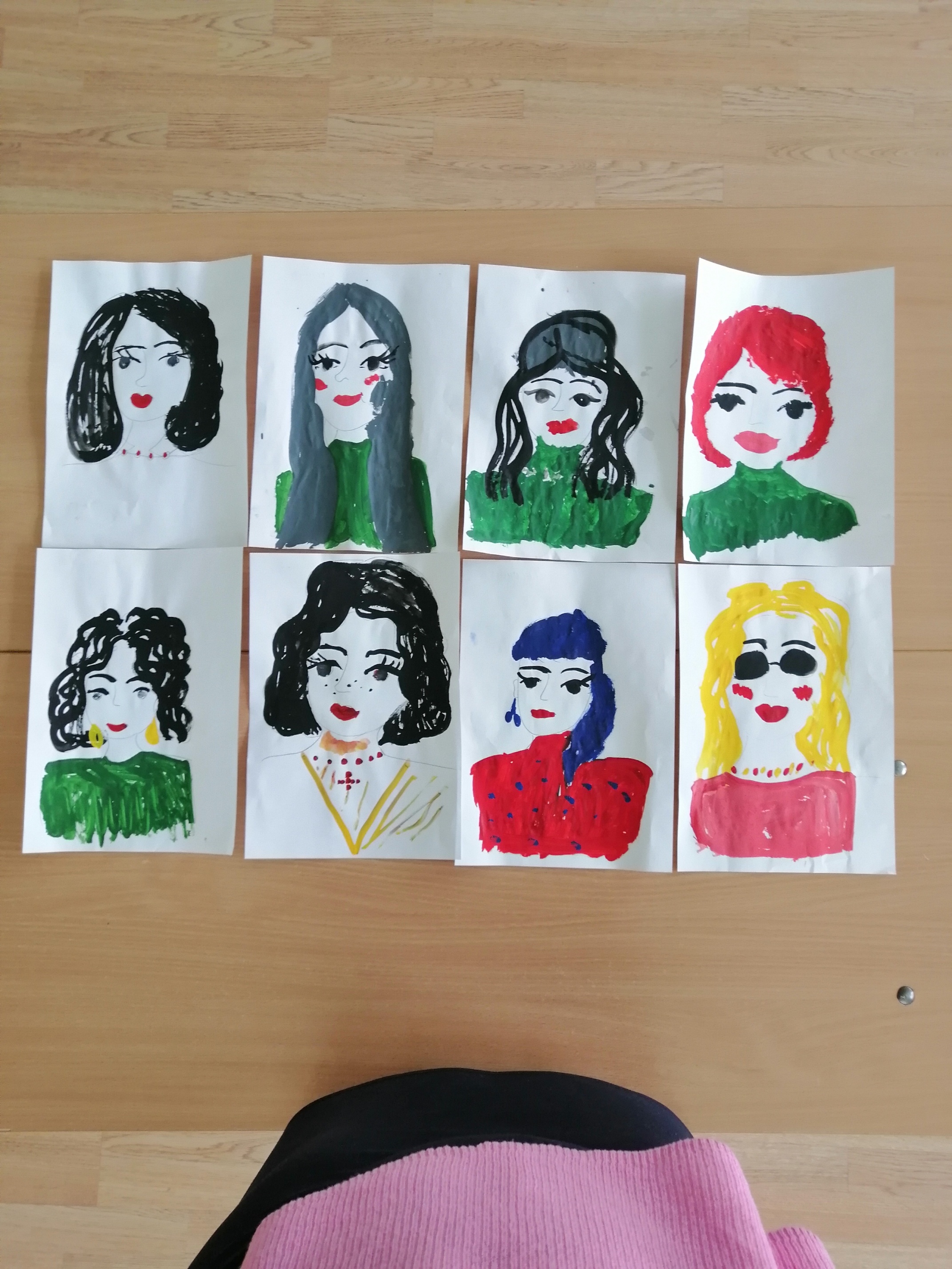 Развлечение  ко дню матери
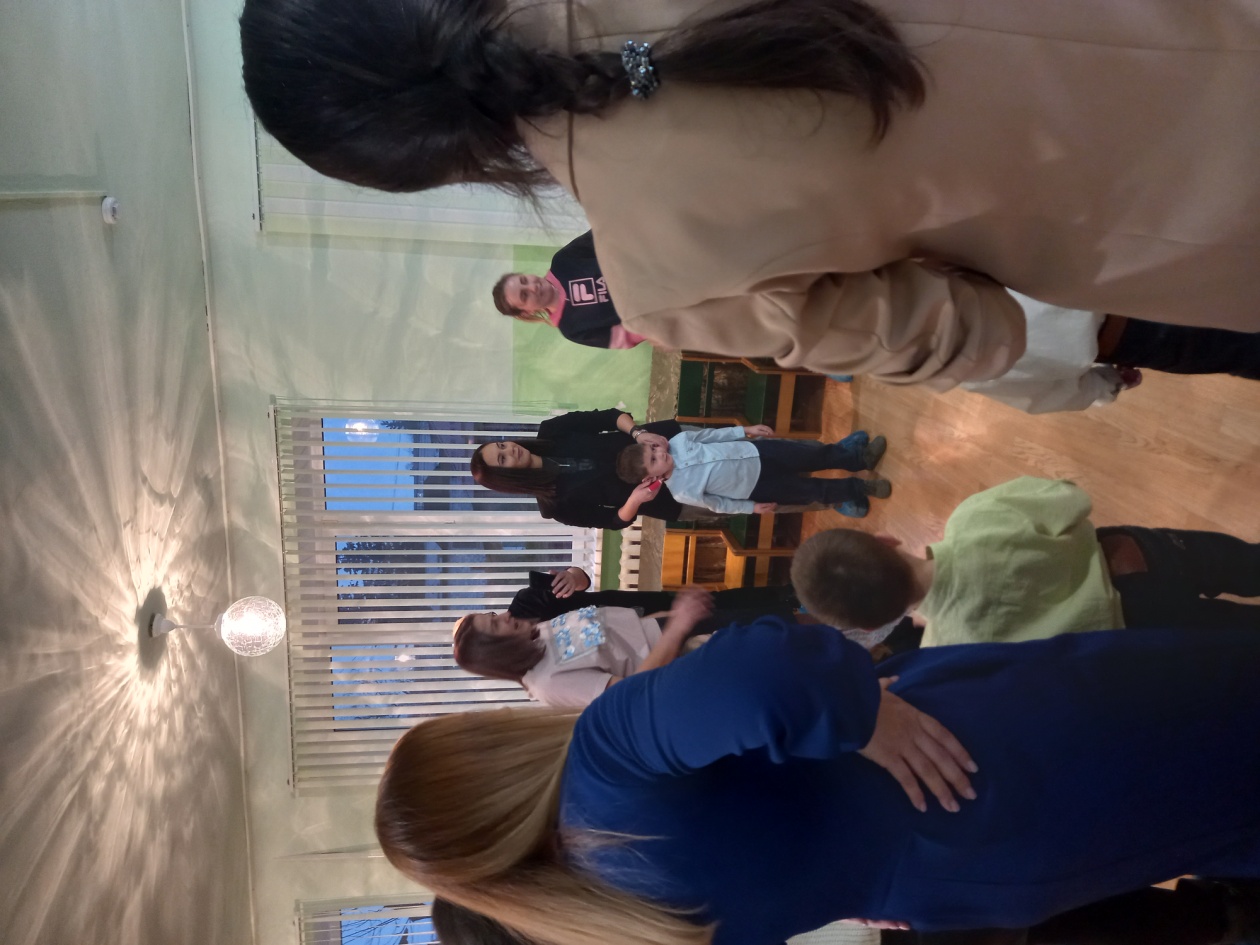 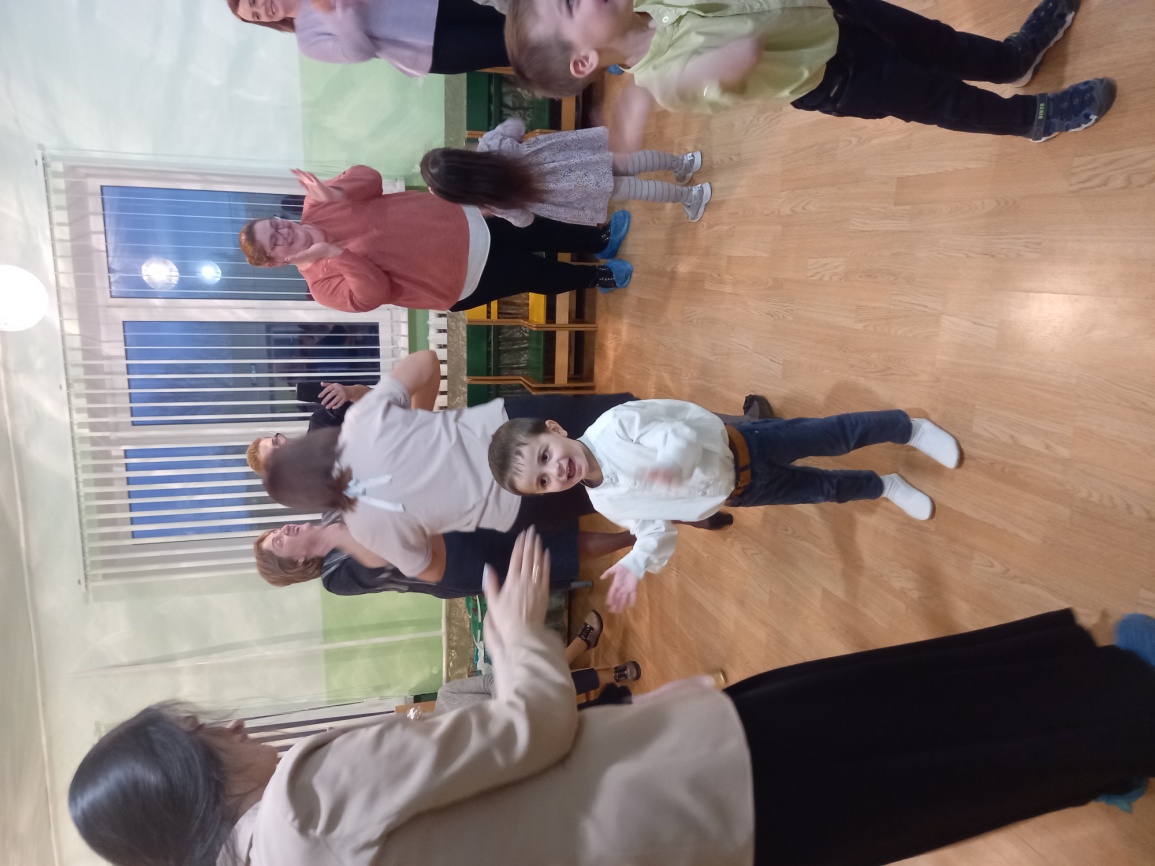 Пригласительные на праздник для мам
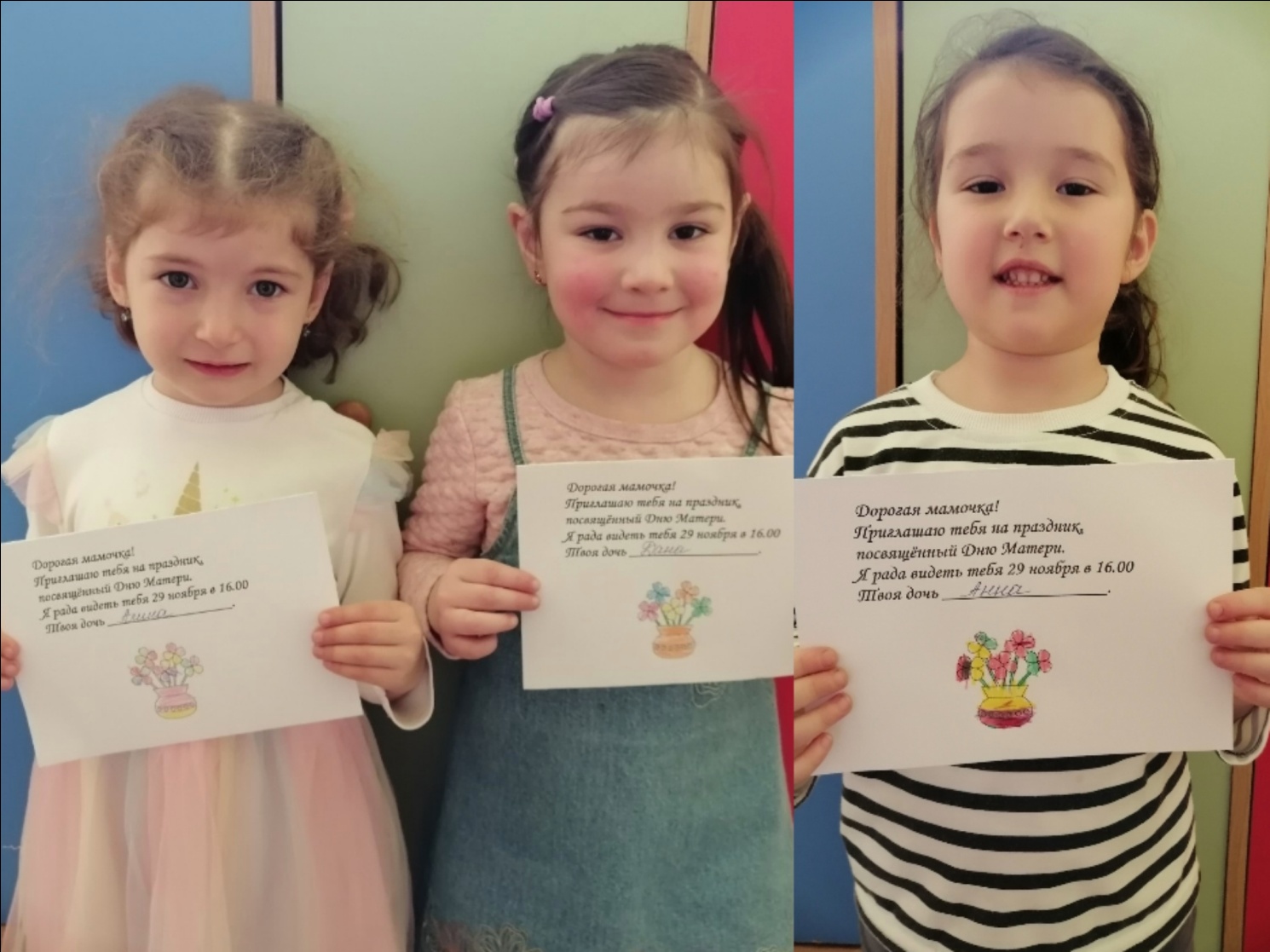 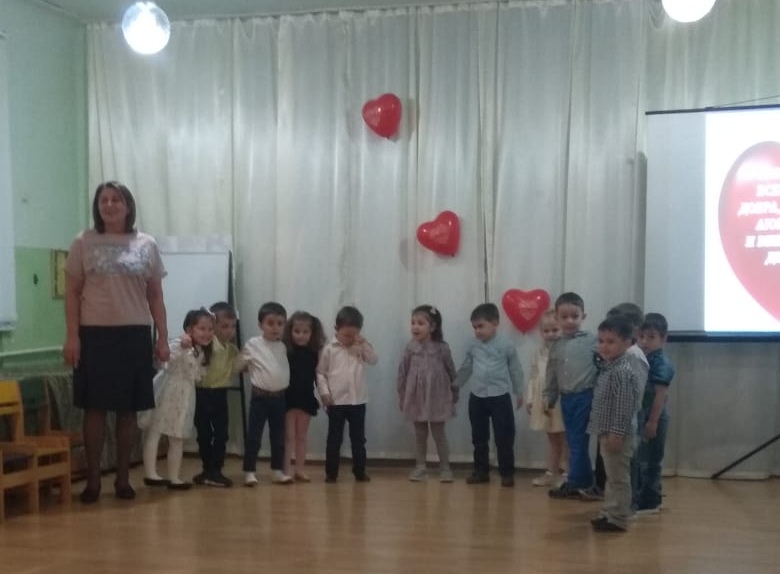 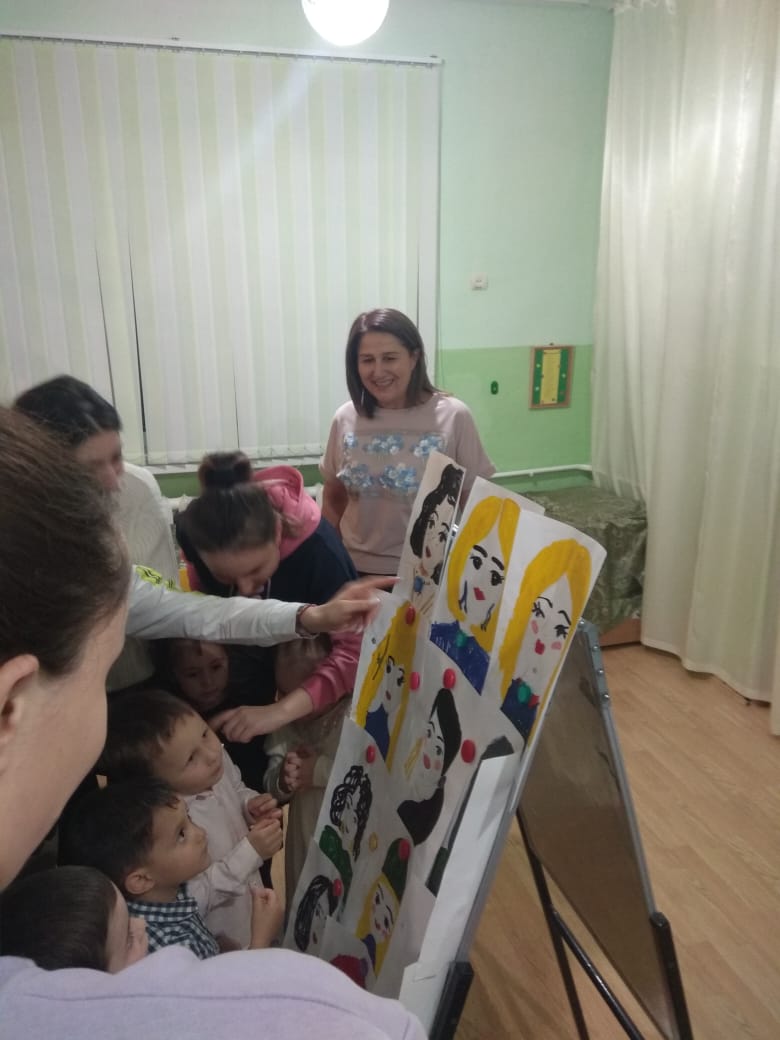 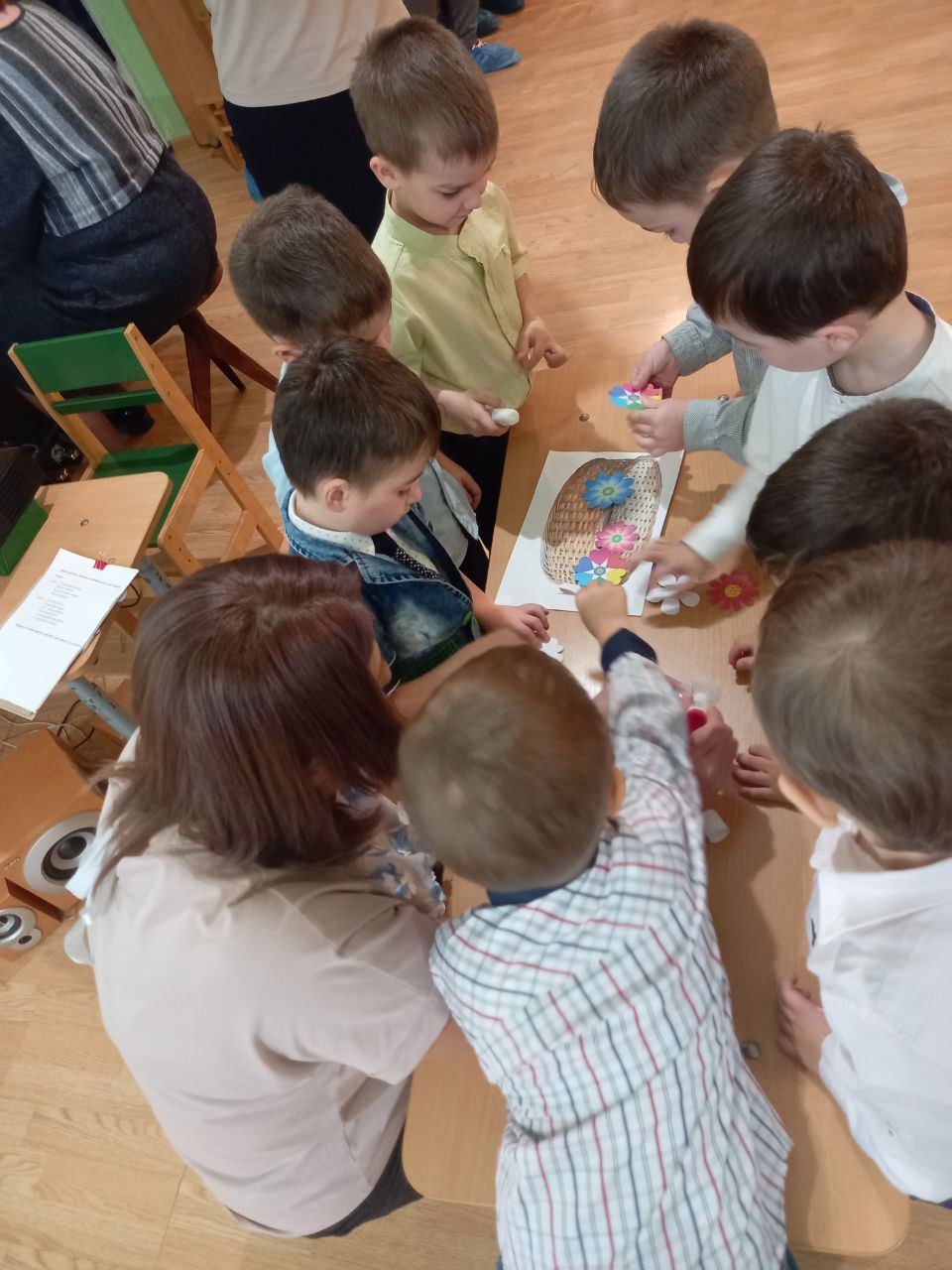 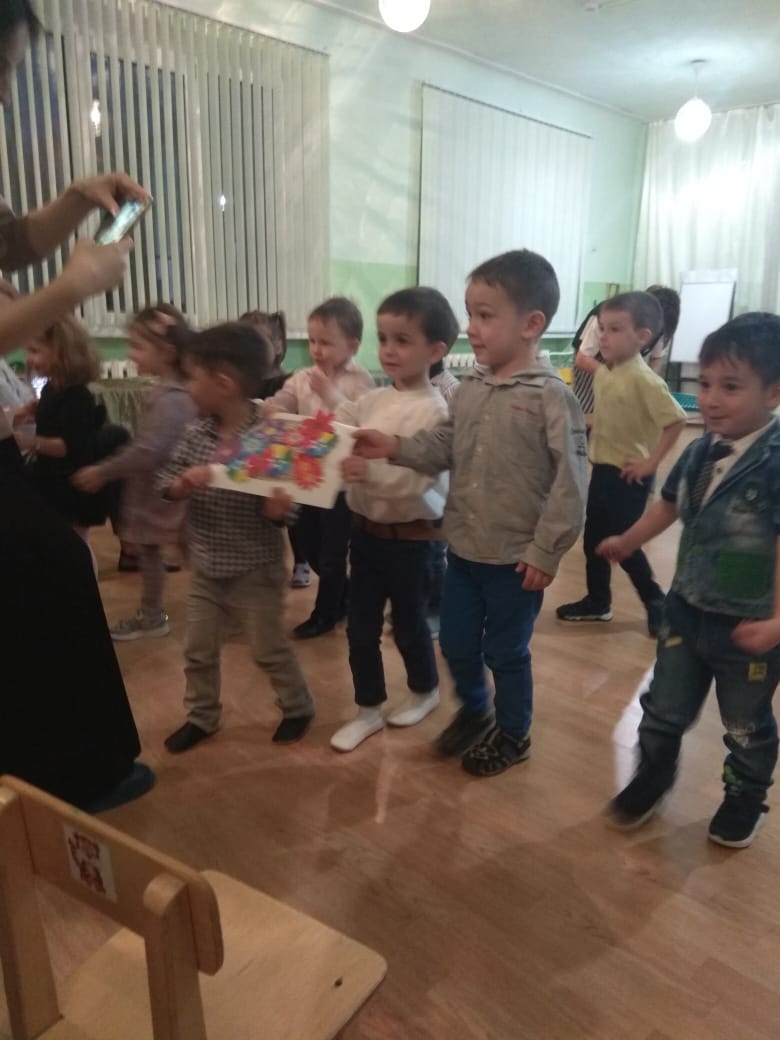 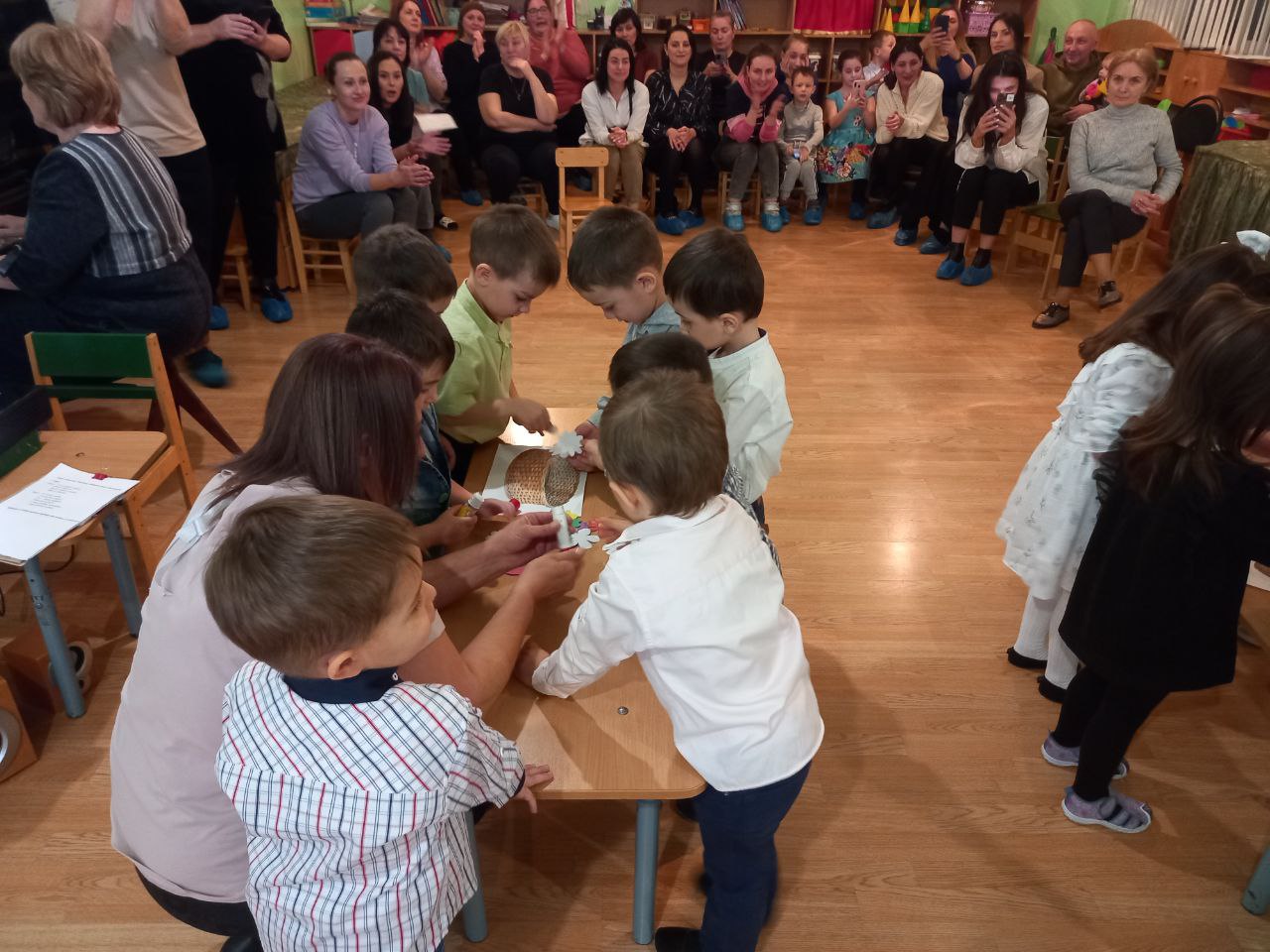 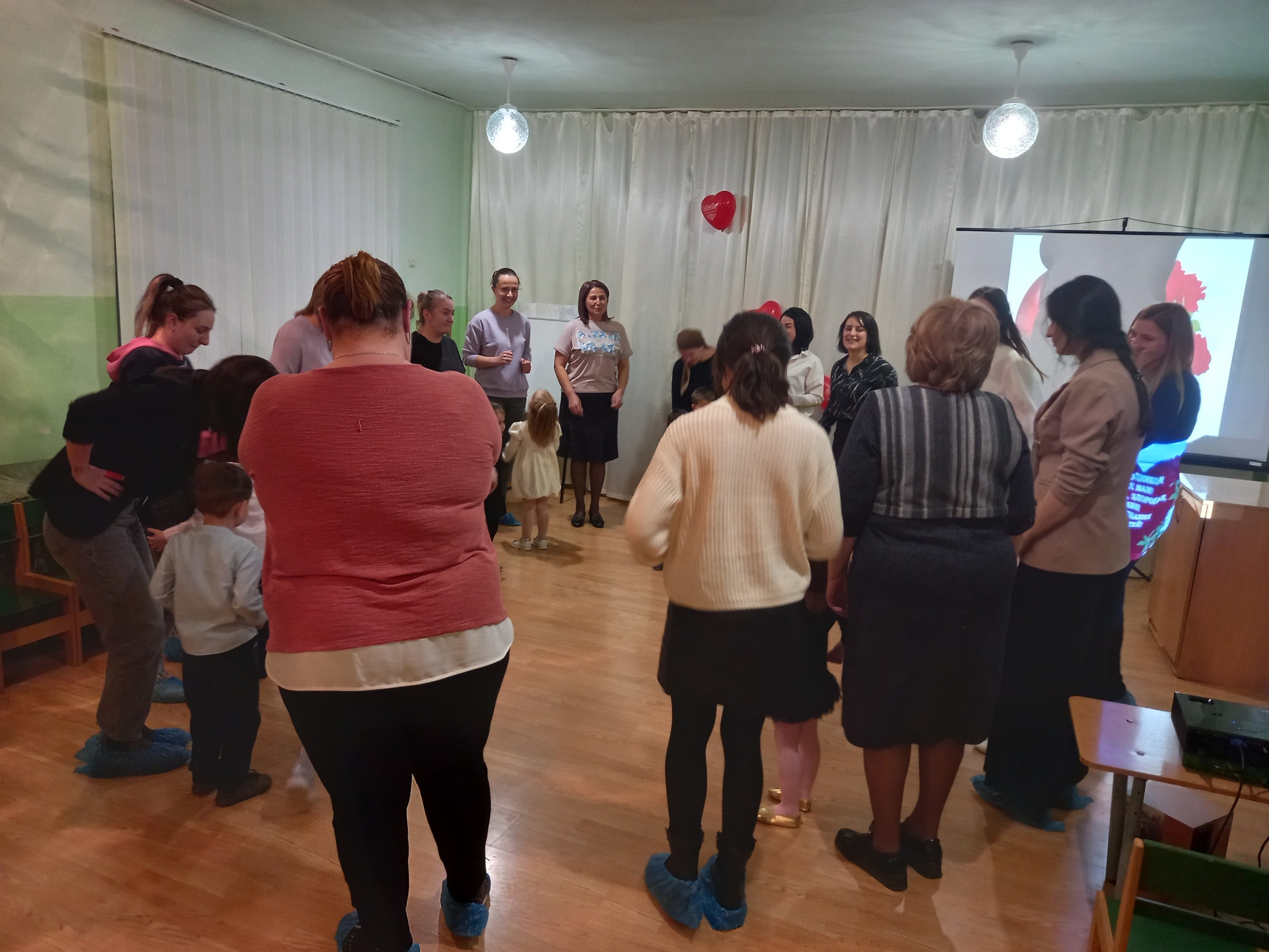 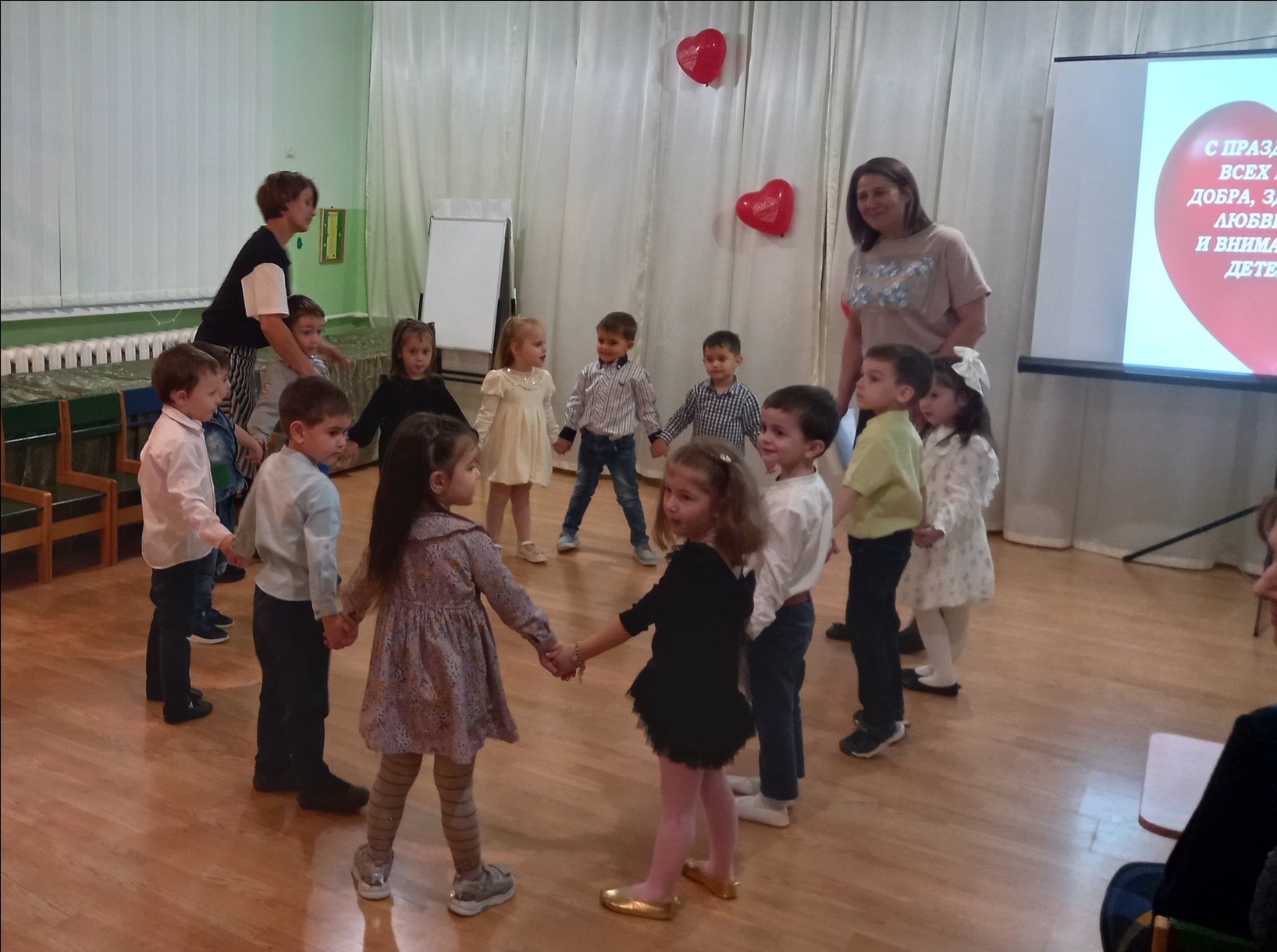 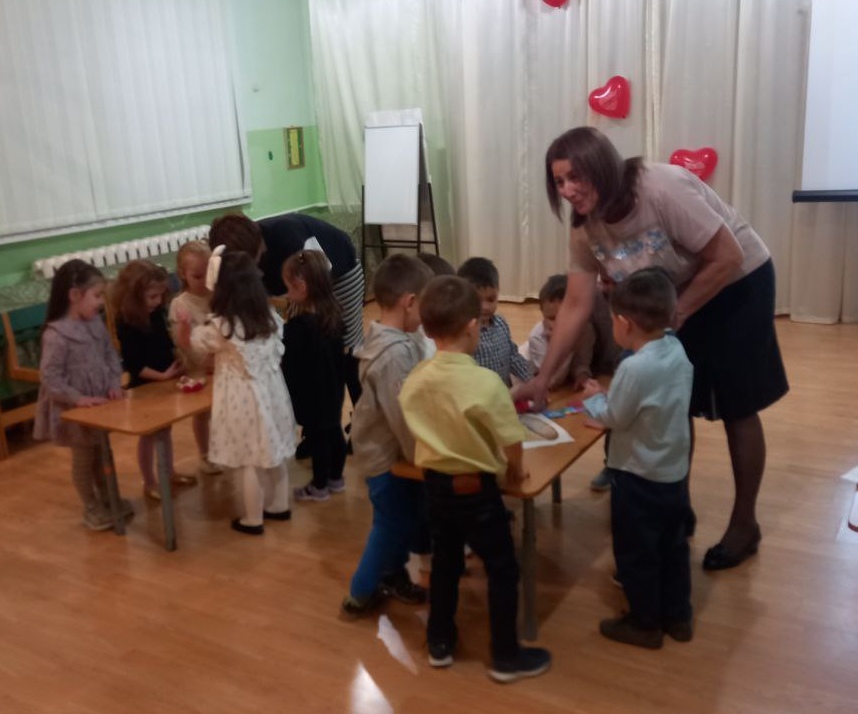 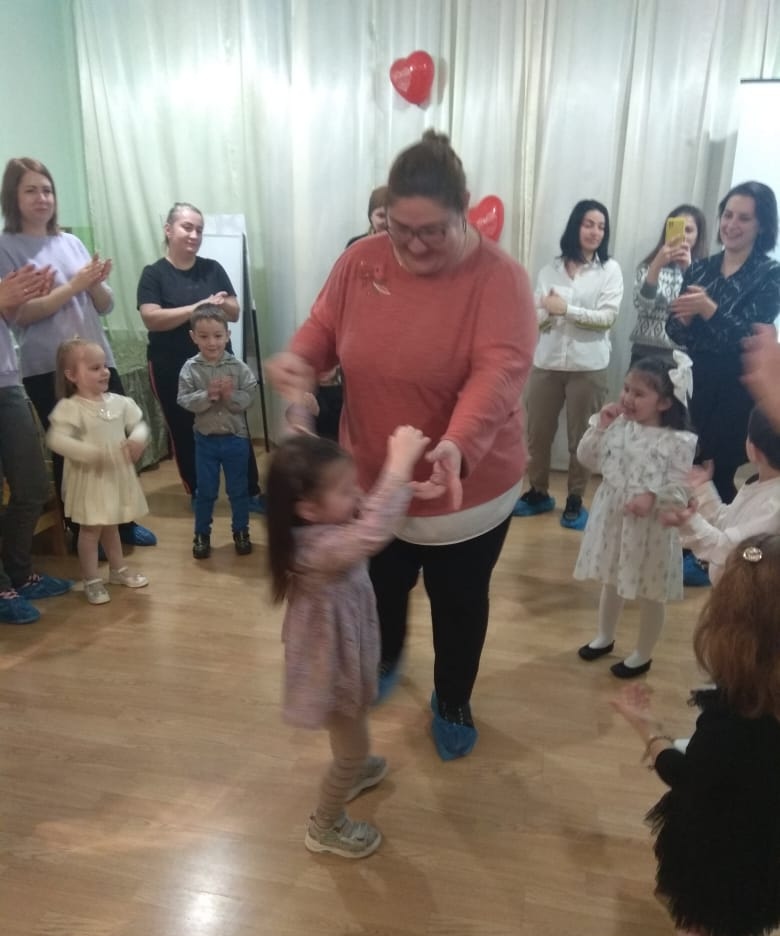 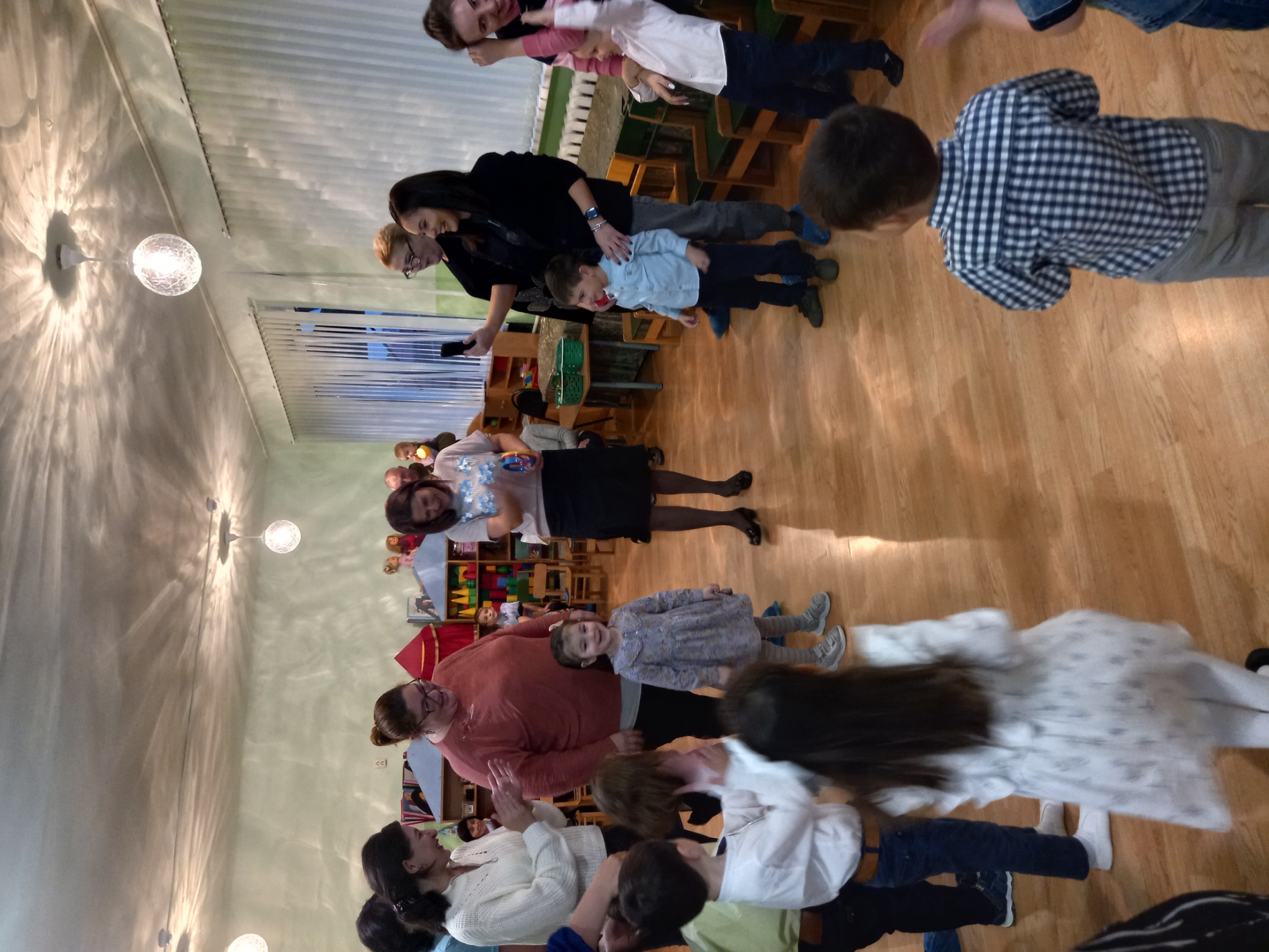